II  районный    конкурс «Улыбка   Терпсихоры»
Педагог: Нефедова О.В.
ТАНЕЦ  «СТРАНА  ДЕТСТВА».
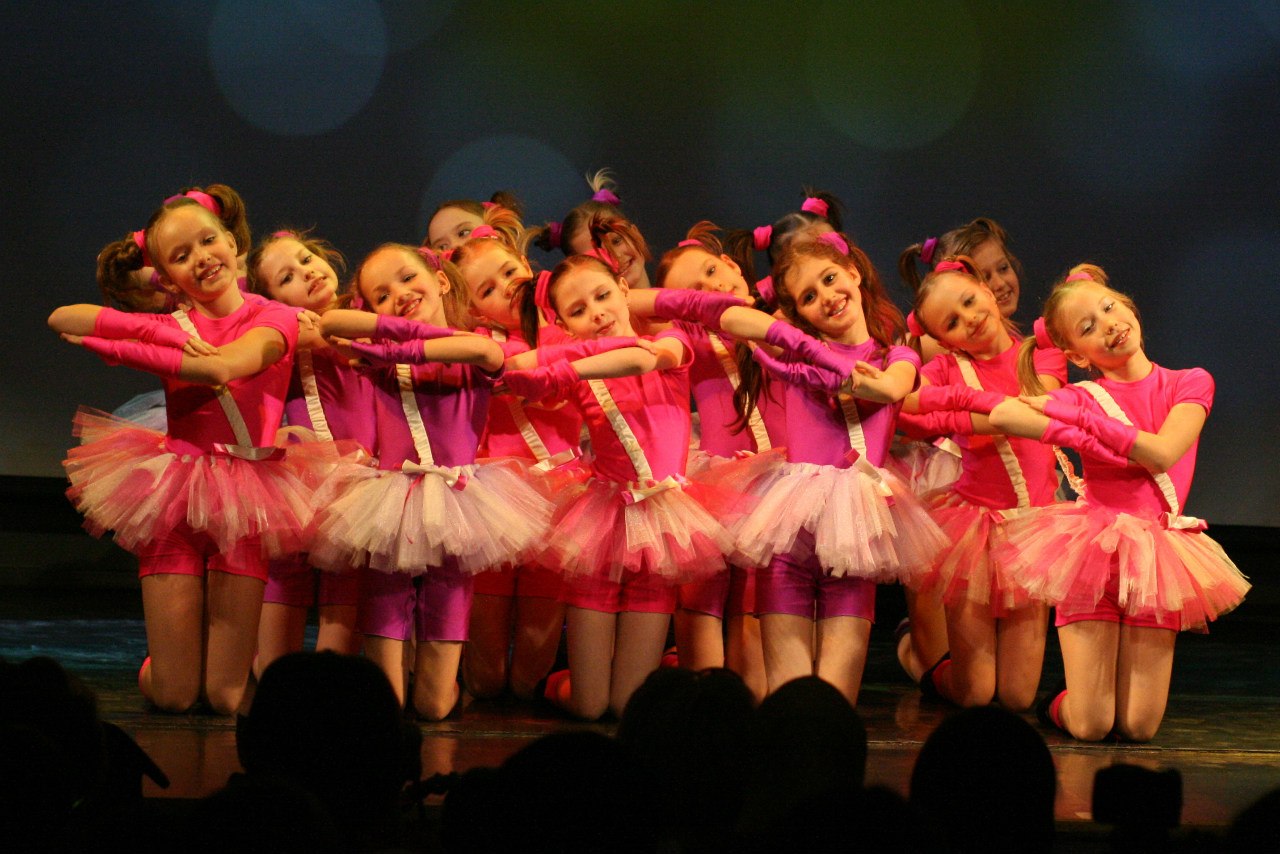 ЭТЮД  «ЛИСТОПАД».
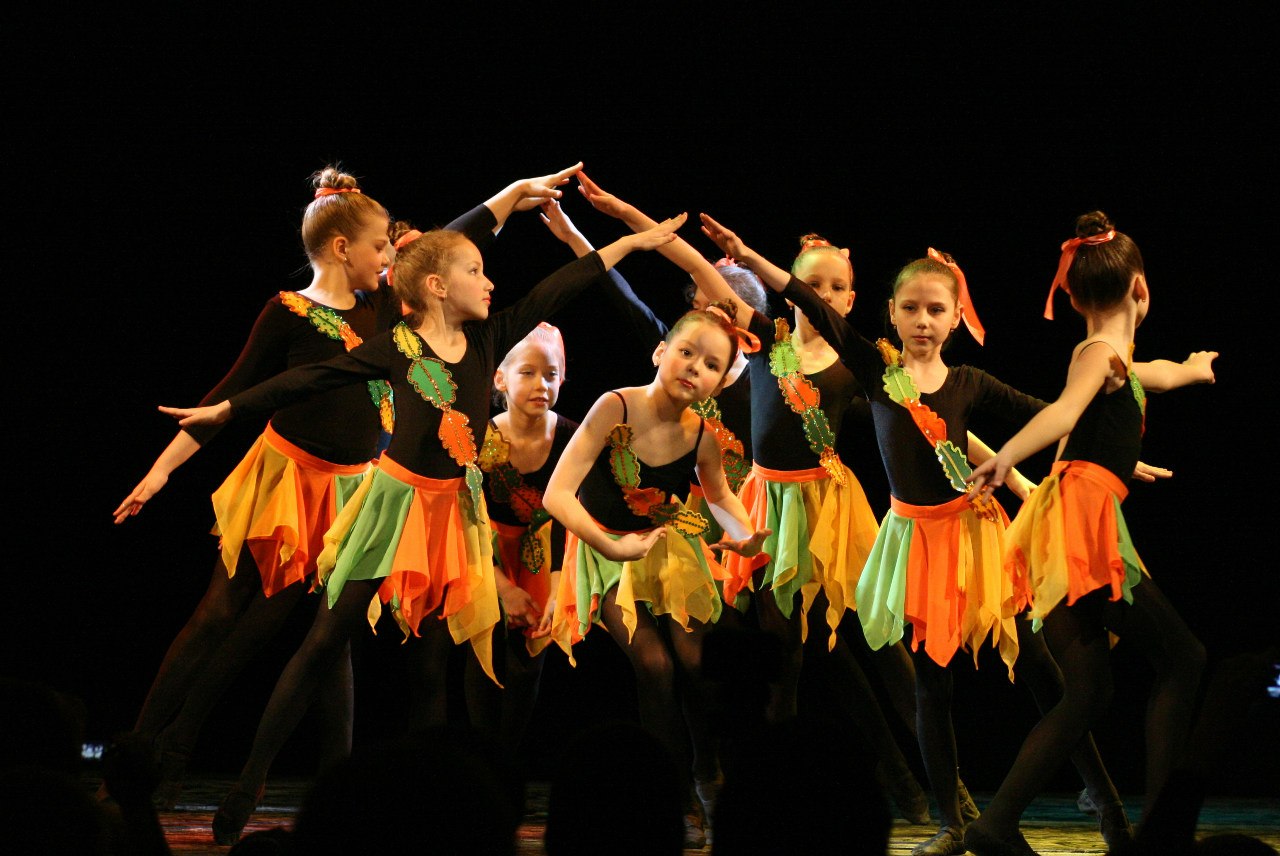 МЫ  ЛАУРЕАТЫ  I  СТЕПЕНИ!
Хореографическая студия «Искорка»
 Лауреат I степени
       в номинации
«Эстрадный танец».